aa-14. 自然言語処理
（人工知能）
URL: https://www.kkaneko.jp/ai/mi/index.html
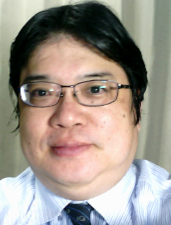 金子邦彦
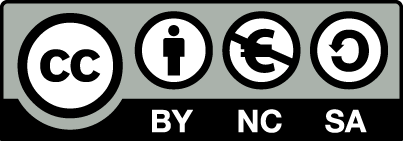 1
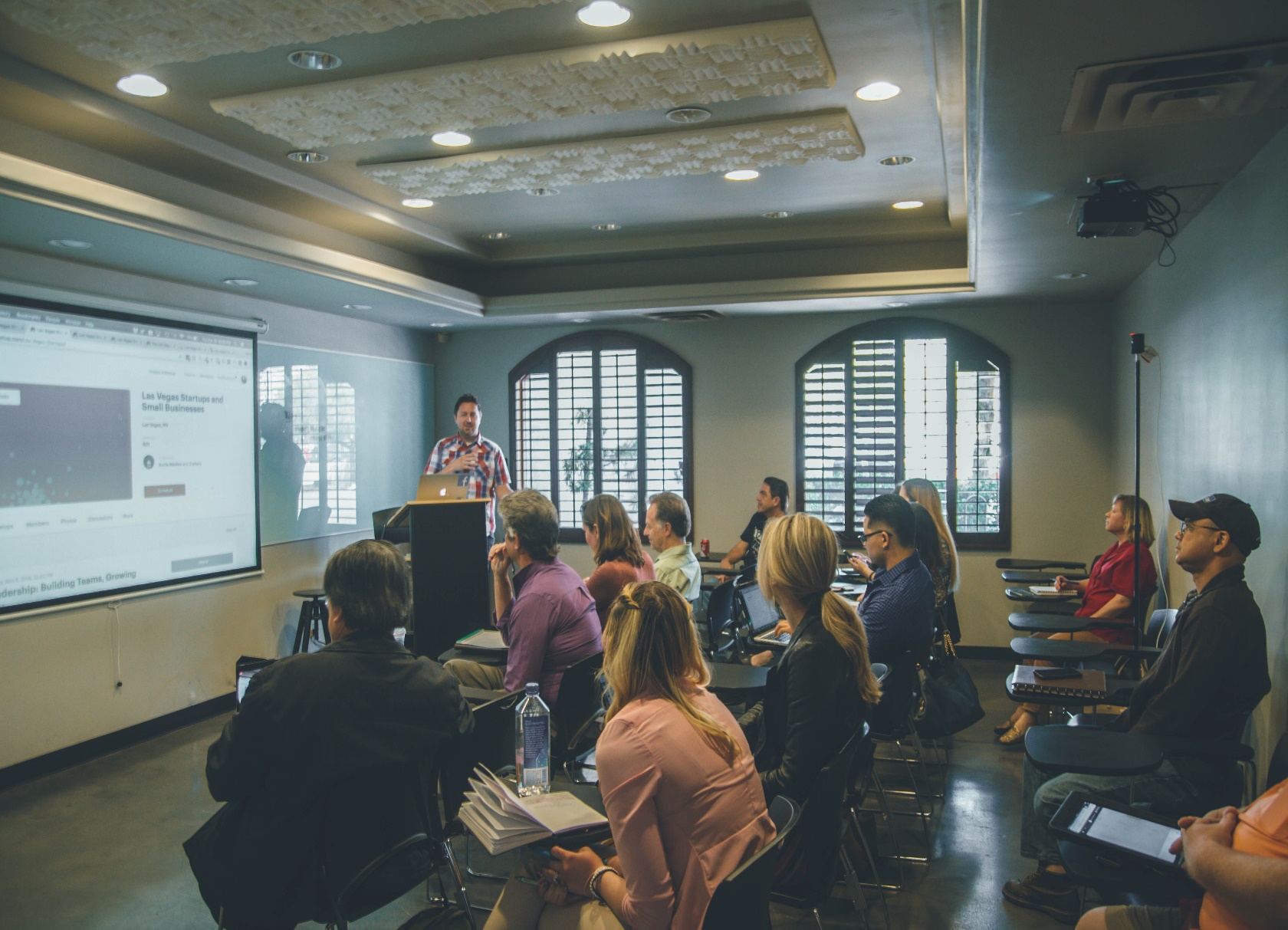 ① 自然言語処理の基礎から最新応用まで。具体的な例の豊富な提示
② 自然言語処理の基本概念（構文解析、意味解析など）。先進的応用（AI翻訳、画像生成）。単語の意味的類似性分析（Word2Vec）
③ 獲得できる知識：自然言語処理の基礎。事前言語処理の原理。Webスクレイピング。意味的類似性
④ 実践的スキル：Pythonによる自然言語処理プログラミング。Webページからのテキストデータ抽出。自然言語処理モデルの使用
2
14-1 自然言語処理
3
自然言語処理
自然言語処理は、人間が使用する自然言語をコンピュータが処理する技術

① レポートの作成：誤字や脱字を探す
② 文献の下調べ： 翻訳や要約作成
③ 外国語の学習：通訳や音声読み上げ
④ 音声アシスタント：コンピュータへの指示を音声で行う
など
4
自然言語処理の意義
実際の課題解決に応用可能

例：自動要約システムの開発、長文レポートの効率的な把握
例：大量の顧客フィードバックを感情分析。製品改善に活用
5
自然言語処理のバリエーション
構文解析：文の構造を解析し、その部分（例えば、名詞、動詞、形容詞など）を識別
意味解析：文脈に基づいて単語の意味を理解
翻訳：ある言語の文を別の言語に変換
品詞の判定：文中の単語がどの品詞（名詞、動詞、形容詞など）に該当するかを特定
 単語数の数え上げ：文章中の単語数をカウント
音声生成：テキストを音声に変換
テキスト情報の整理や分類　
自然言語による AI との対話
6
WikiPedia の SpaceX の記事
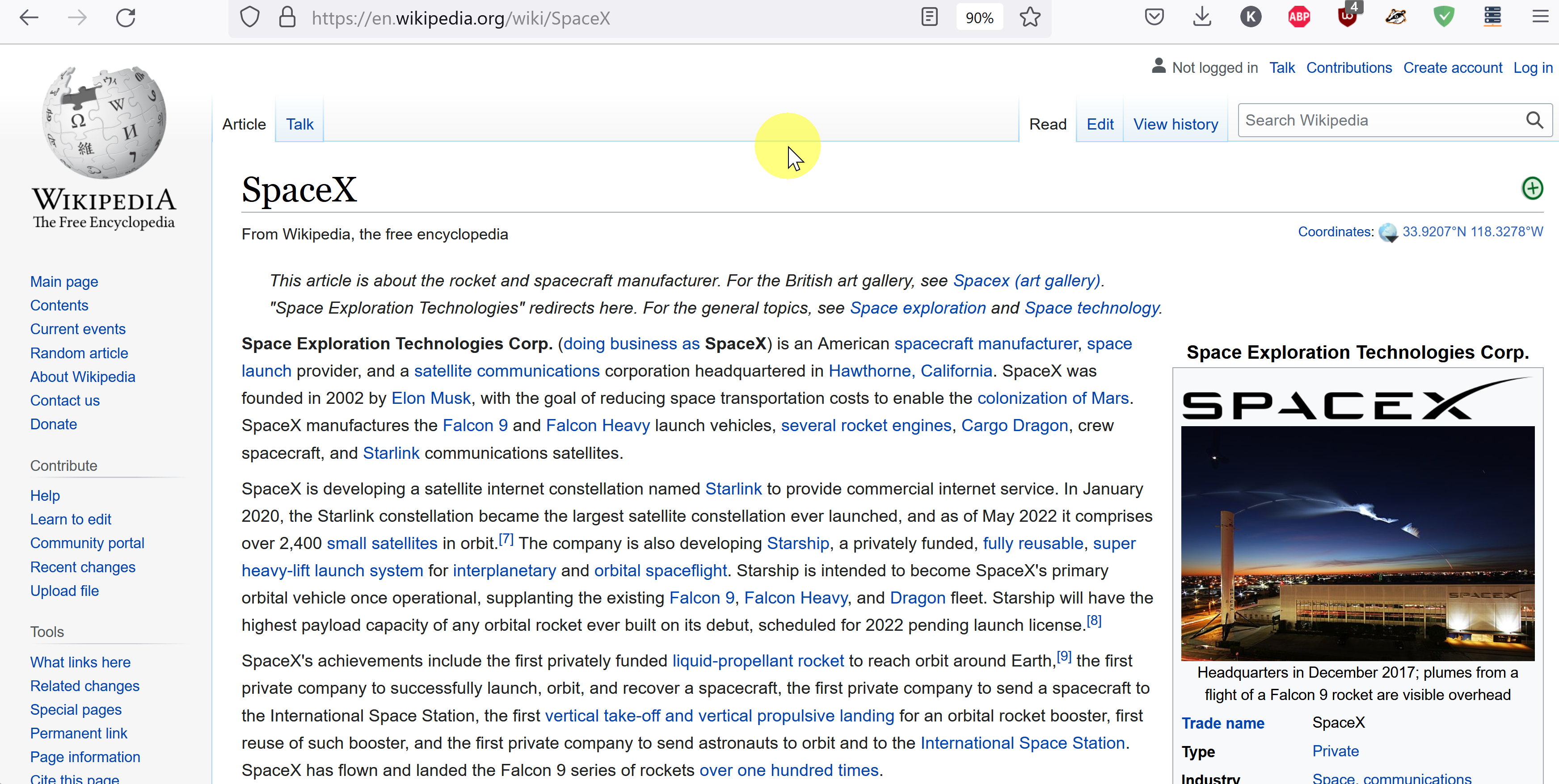 https://en.wikipedia.org/wiki/SpaceX
7
Web ページの中の単語の数を数える
　よく登場する単語は何かのデータ
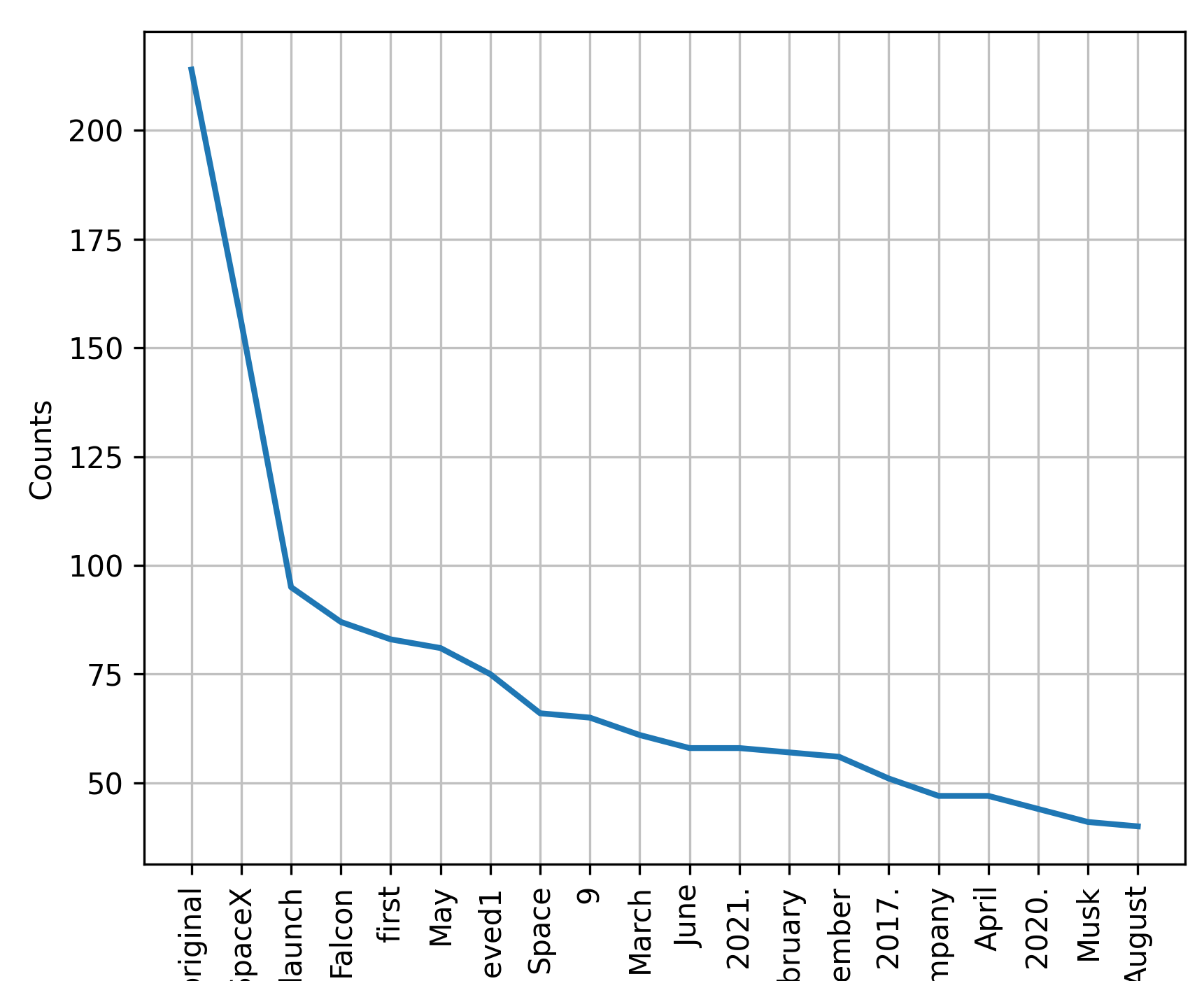 8
14-2 構文解析，意味解析
9
構文解析
構文解析は，自然言語処理の一部で，文章の構造を分析し，文章内の単語の係り受けの解析を行う
　主語，述語，修飾語などの文章の部分を特定し，それらの
　間の関係を分析，単語間の関係の分析
構文解析 KNP のデモサイト
http://lotus.kuee.kyoto-u.ac.jp/nl-resource/cgi-bin/knp.cgi
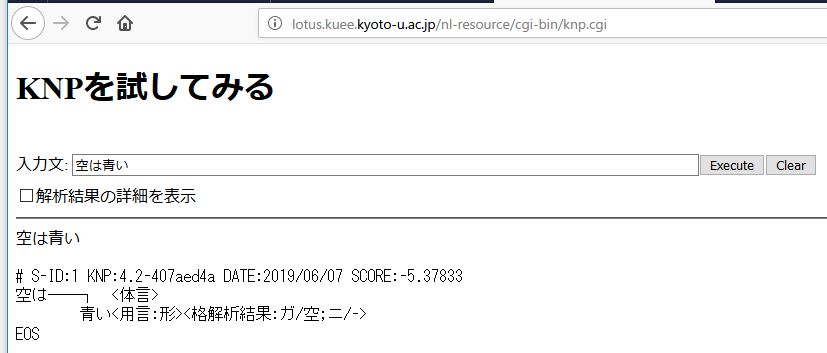 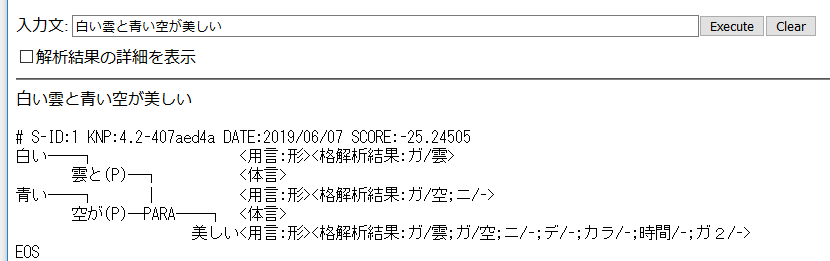 10
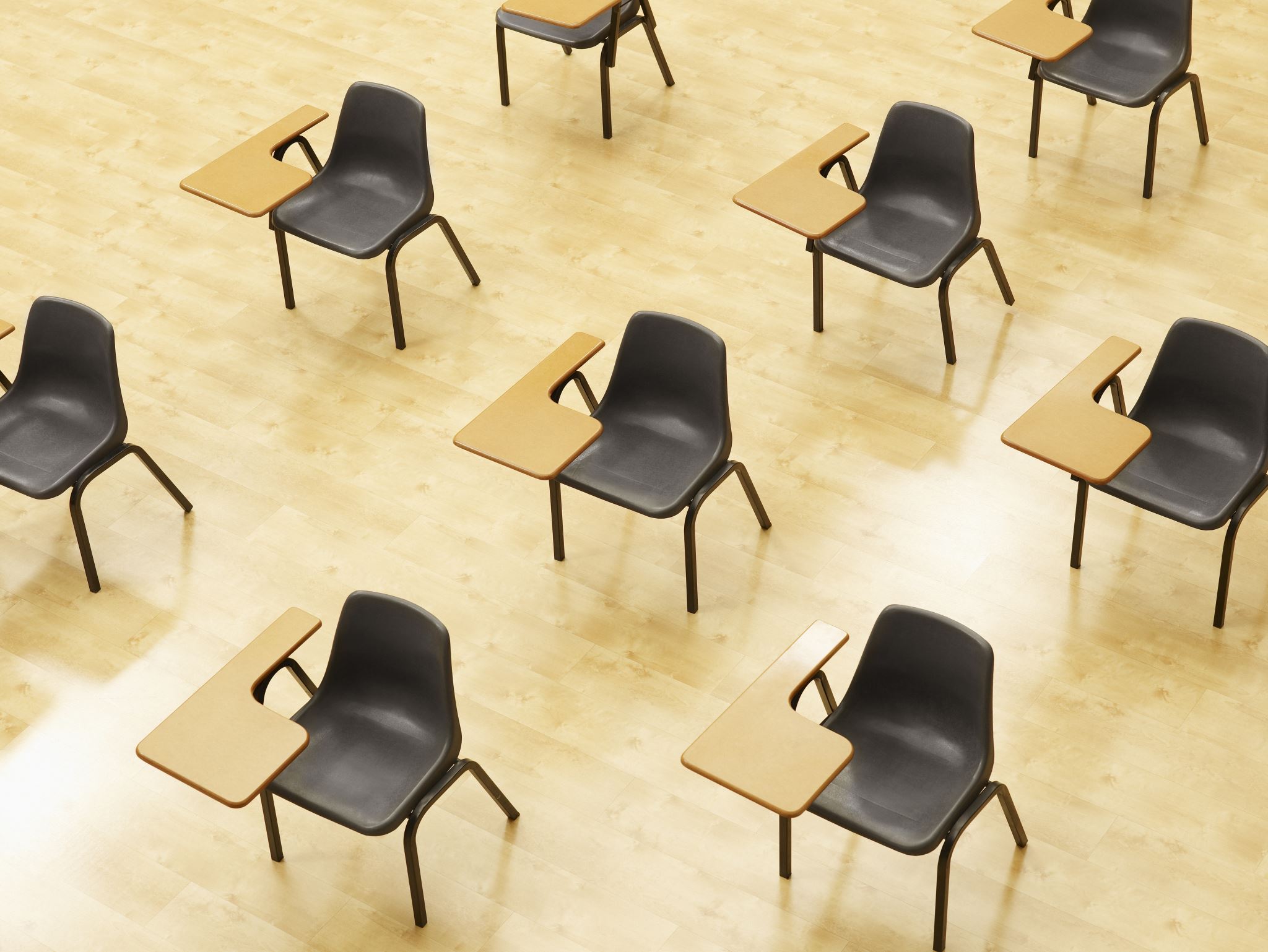 演習構文解析を試してみる
ページ１１、１２
【トピックス】
構文解析
係り受け
11
演習①
構文解析 KNP のデモサイトを開く
http://lotus.kuee.kyoto-u.ac.jp/nl-resource/cgi-bin/knp.cgi

自分でいくつかの文章をいれ結果を確認
12
意味解析の例
意味解析は，自然言語の一部で，コンピュータが文の意味を理解するプロセスである
単語やフレーズが，文脈により，どのような意味をもち，どのように解釈されるか分析する

　駅前のコンビニは，油を売っていた
　　　油：調理油の意味
　あの人は，仕事中に，油を売っていた
　　　油を売る：仕事をさぼっている

同じ単語やフレーズでも，文脈によって意味が変わる
13
14-3 人工知能による翻訳
14
翻訳の例
DeepL   https://www.deepl.com//translator
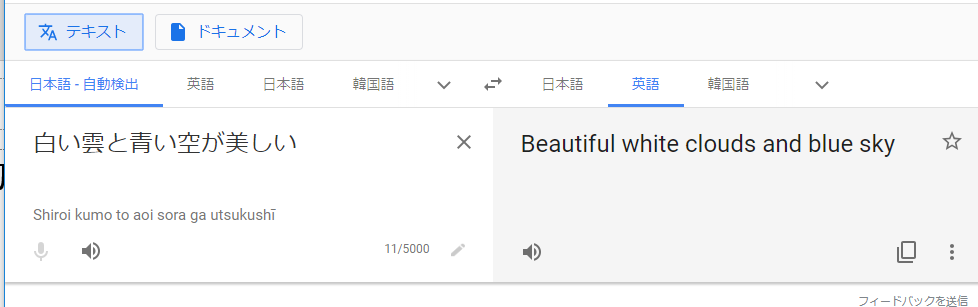 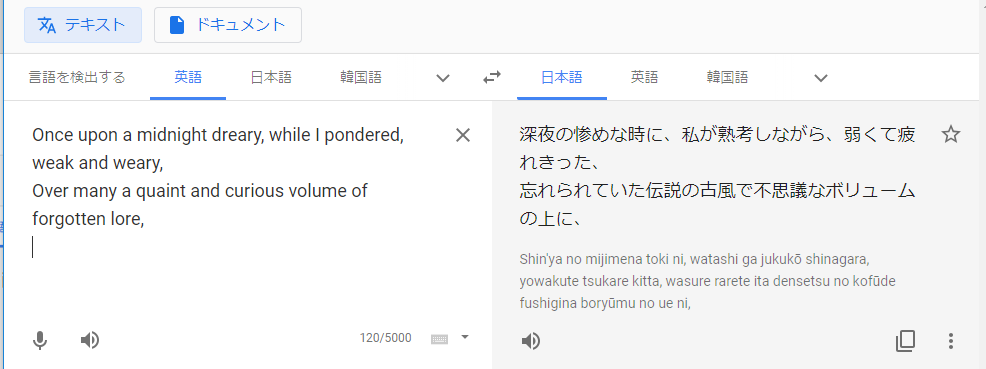 15
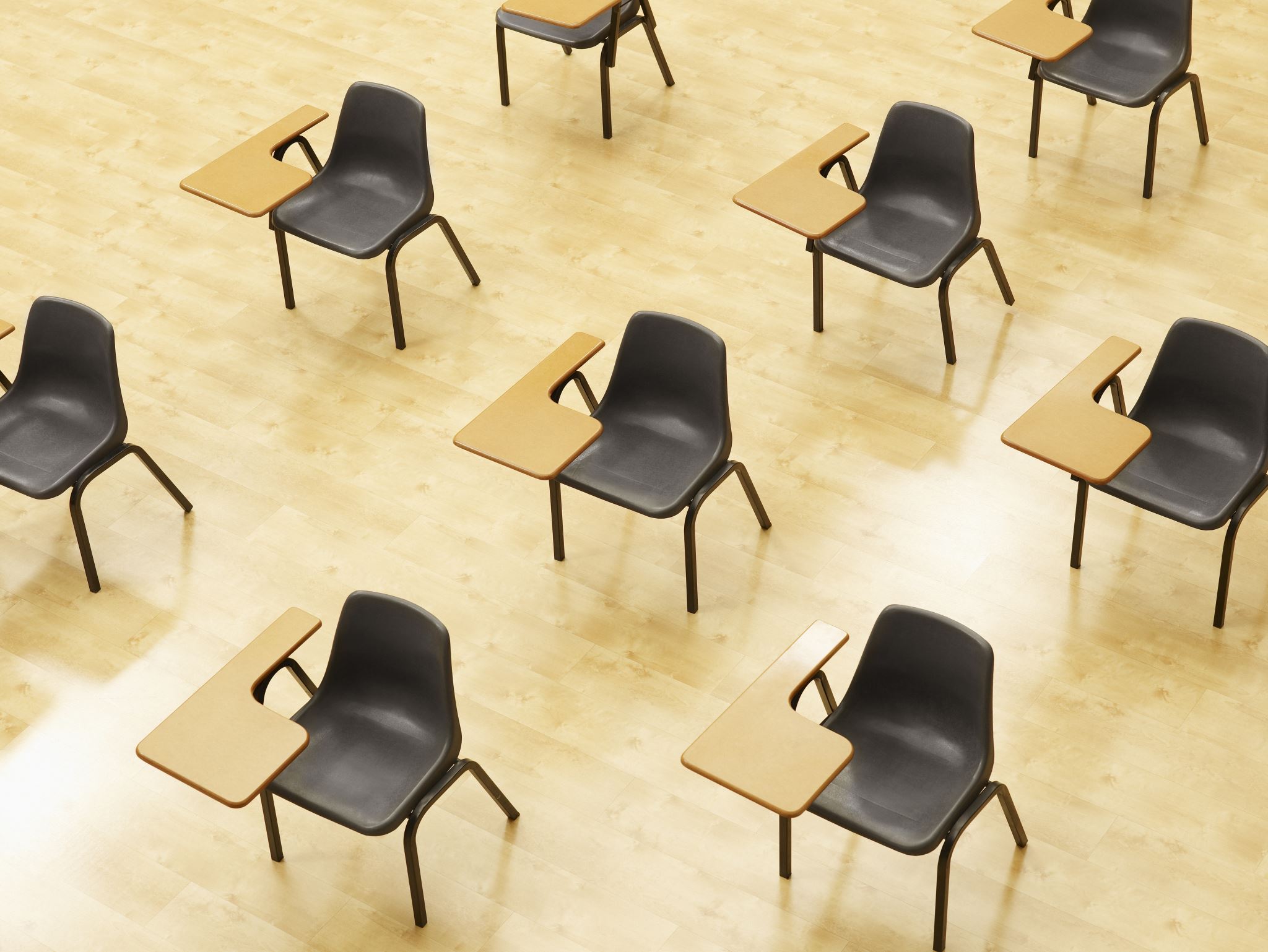 演習機械翻訳を試してみる
ページ１６、１７
【トピックス】
DeepL
16
演習②
DeepL による翻訳を試してみる



PDF，ワード，パワーポイントファイルなどの翻訳も可能である
DeepL   https://www.deepl.com//translator
17
14-4 文章からの画像生成
18
文章からの画像生成
プロンプトと呼ばれる文章から，短時間で大量の画像を生成可能
プロンプトは，長く詳細に書くなどの工夫が大切
倫理的な問題，著作権の尊重については，利用者で注意が必要
例：生成AIが既存の著作物を学習データとして使用することによる著作権侵害の可能性
例：ディープフェイク技術による人物画像の不正利用

生成AIを画像生成に利用した場合、「生成された画像の出所を明示」するなど、透明性を確保することも重要。
19
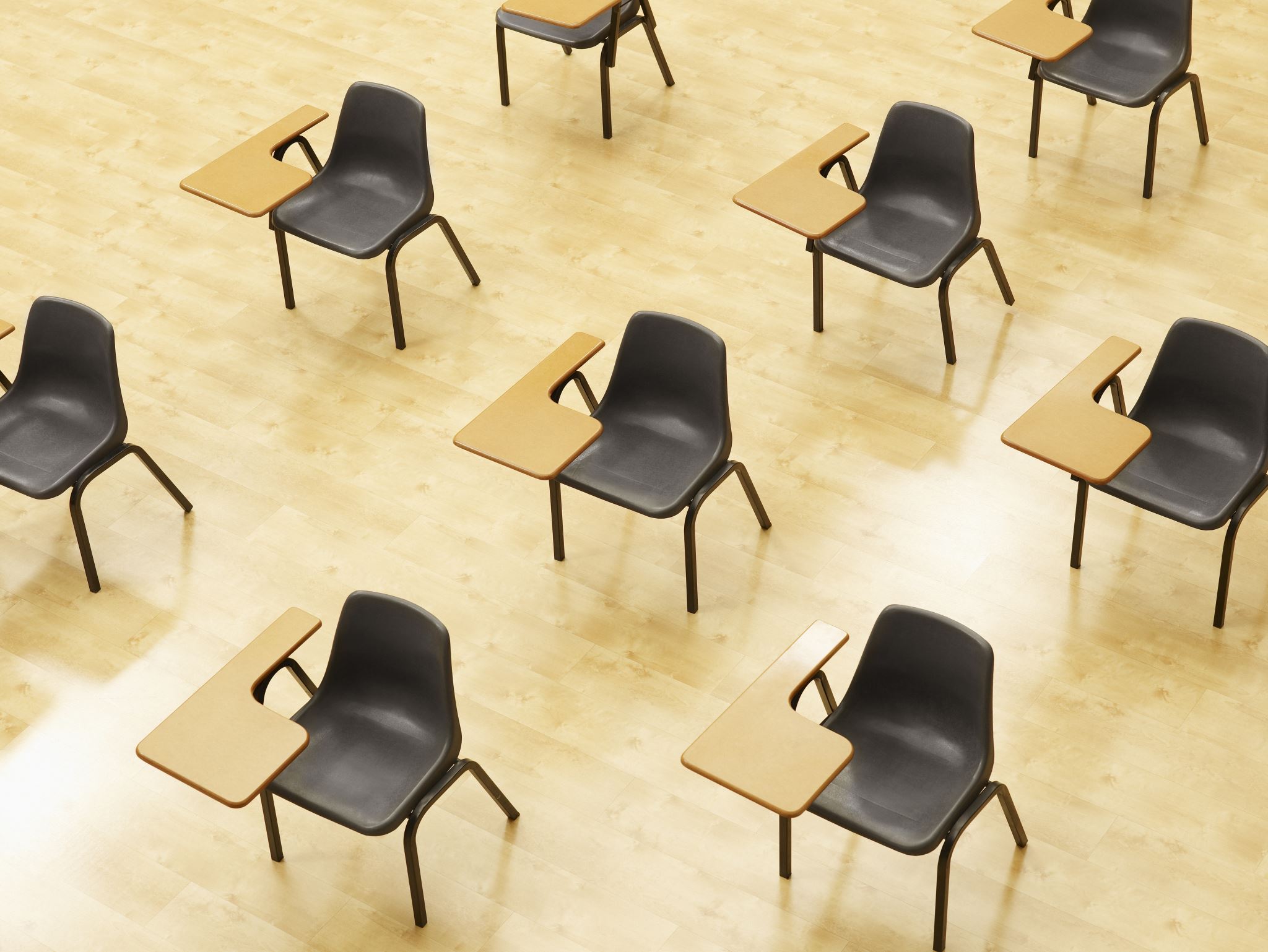 演習文章からの画像生成
ページ２０，２１
【トピックス】
文章からの画像生成
プロンプト
20
Demo Stable Diffusion 3 Medium を試す
https://huggingface.co/spaces/stabilityai/stable-diffusion-3-medium

プロンプトを英語で入れて「Run」をクリック実行
思い通りの結果を得るためにプロンプトを工夫する．
beautiful garden, small house, many flowers, blue sky, clouds, realistic, cinematic, landscape vista photography, Ghibli
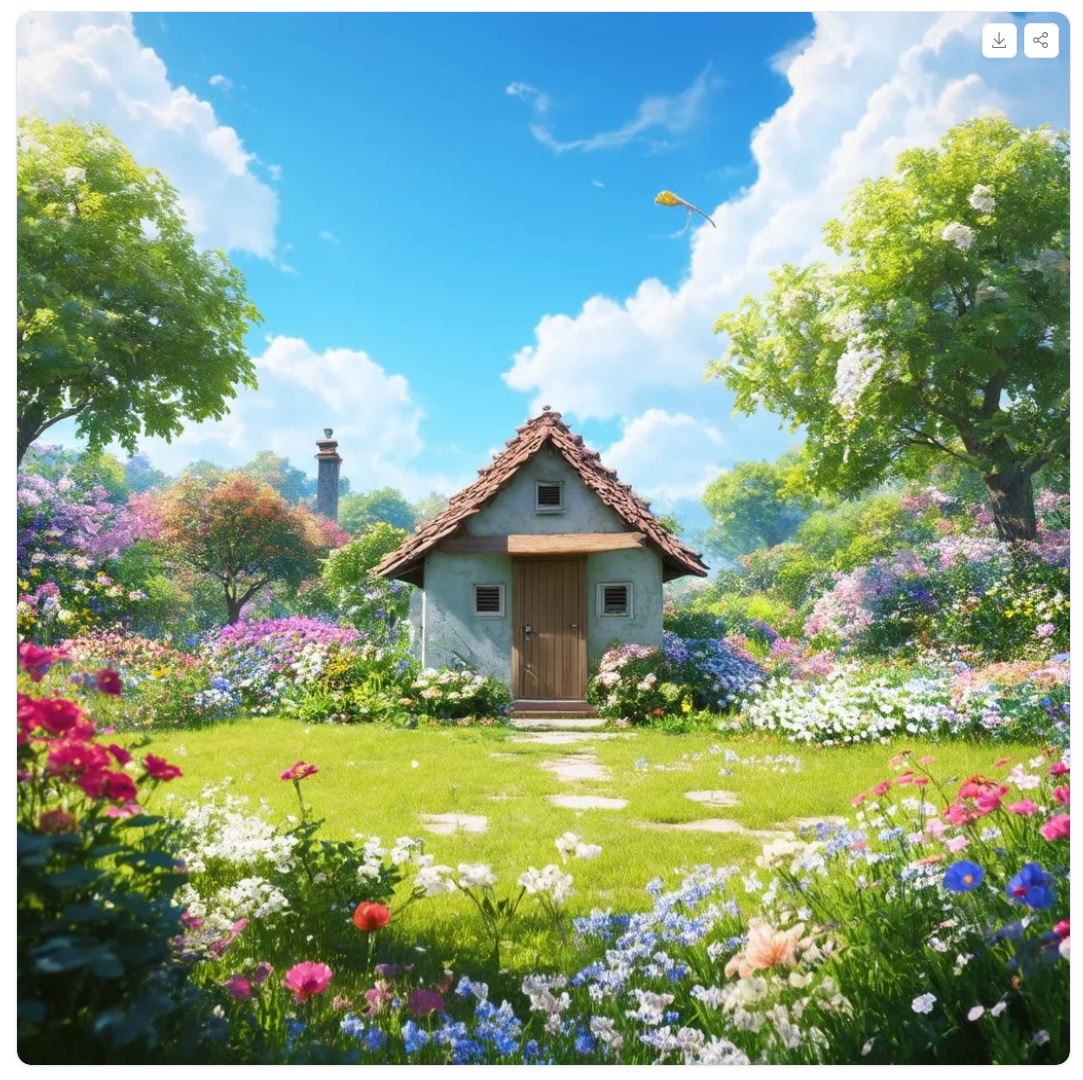 21
Webテキスト処理と分析
22
Webテキスト処理
Webテキスト処理は、インターネット上の情報を効率的に収集し分析するための役立つ
用途の例：市場動向の把握、競合製品の分析、ソーシャルメディアの感情分析など

以下では、Webページからのテキスト抽出と単語頻度分析の基本的な手法を学ぶ。
23
WikiPedia の SpaceX の記事
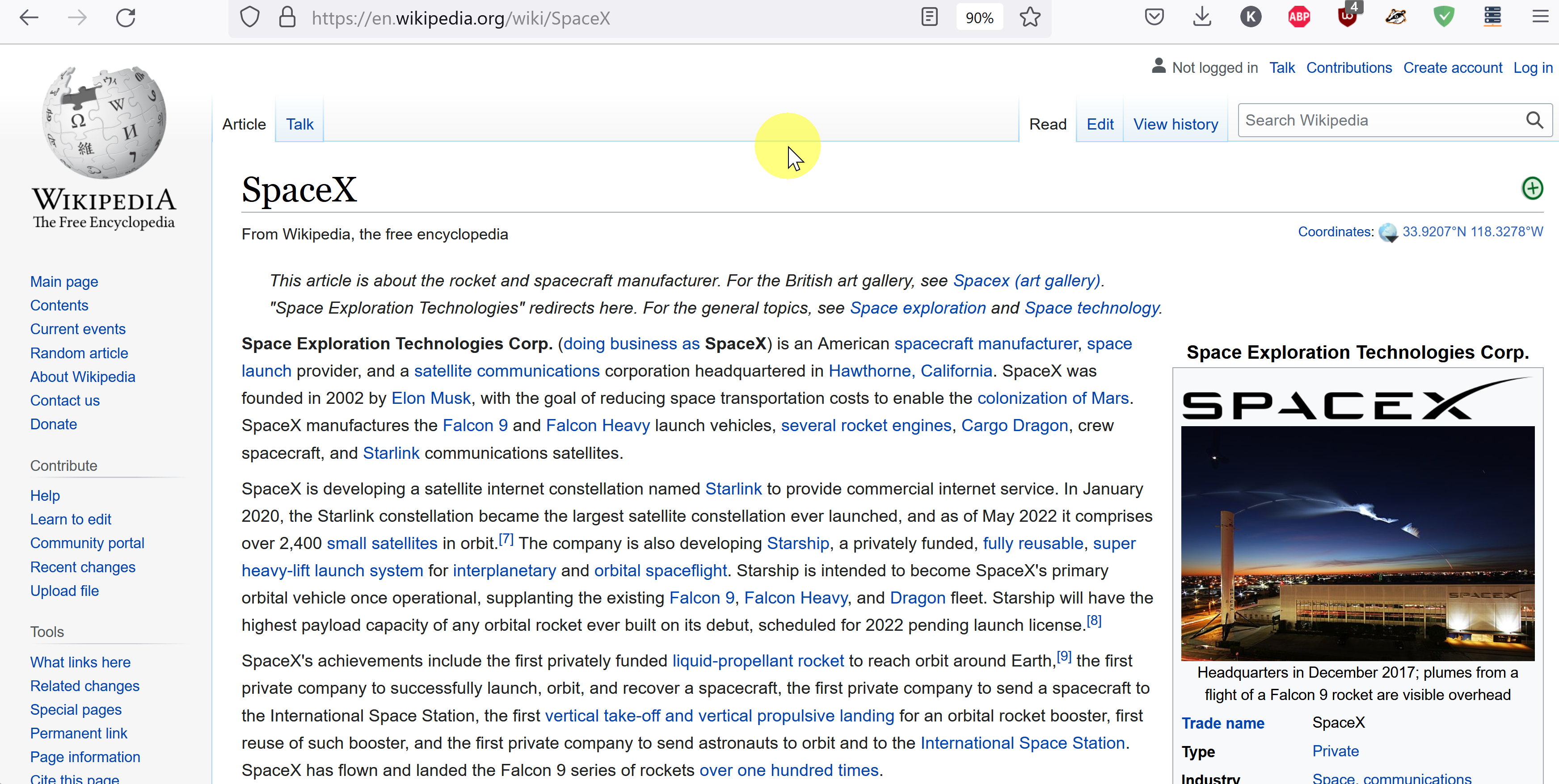 https://en.wikipedia.org/wiki/SpaceX
24
Web ページのダウンロードを行うプログラム
import urllib.request
response =  urllib.request.urlopen('https://en.wikipedia.org/wiki/SpaceX')
html = response.read()
print(html)
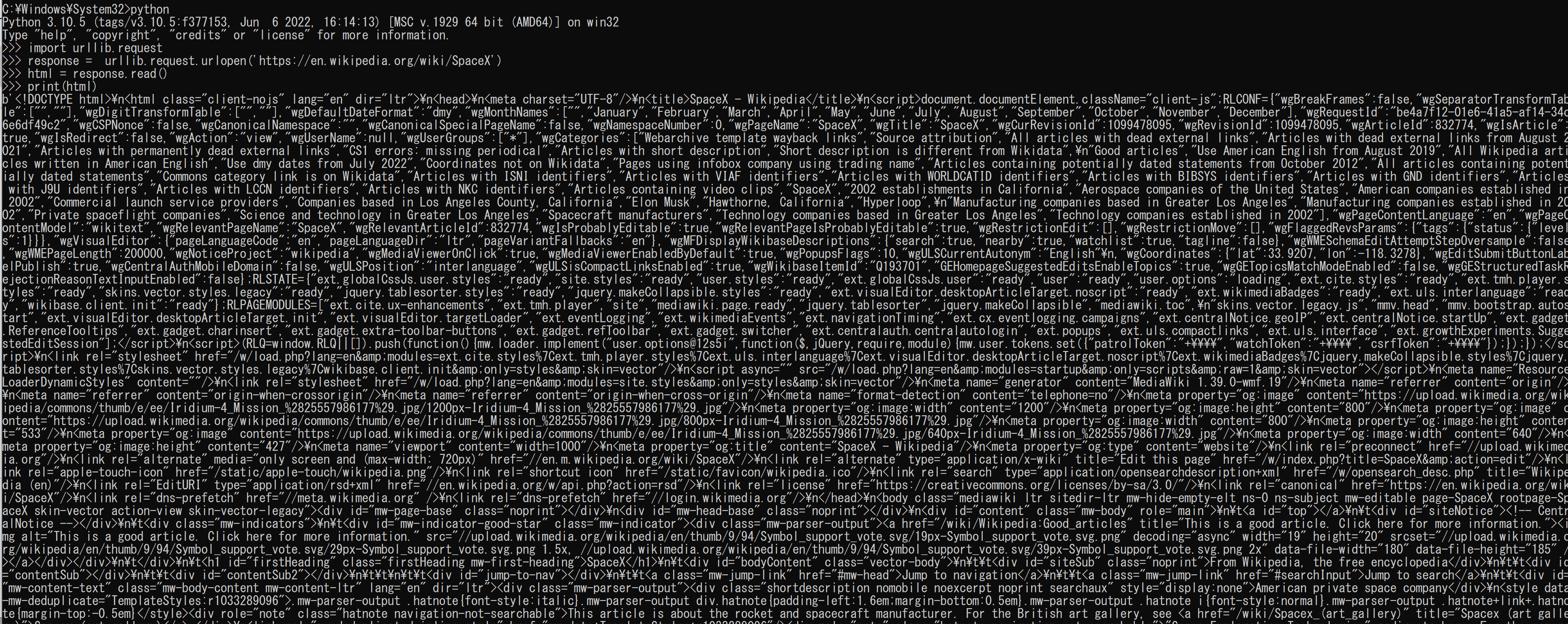 この資料のソースコードは，次で公開されているものを使用https://towardsdatascience.com/gentle-start-to-natural-language-processing-using-python-6e46c07addf3
25
Web ページから HTML タグを取りのぞくプログラム（テキストが残る）
from bs4 import BeautifulSoup
soup = BeautifulSoup(html,'html5lib')
text = soup.get_text(strip = True)
print(text)
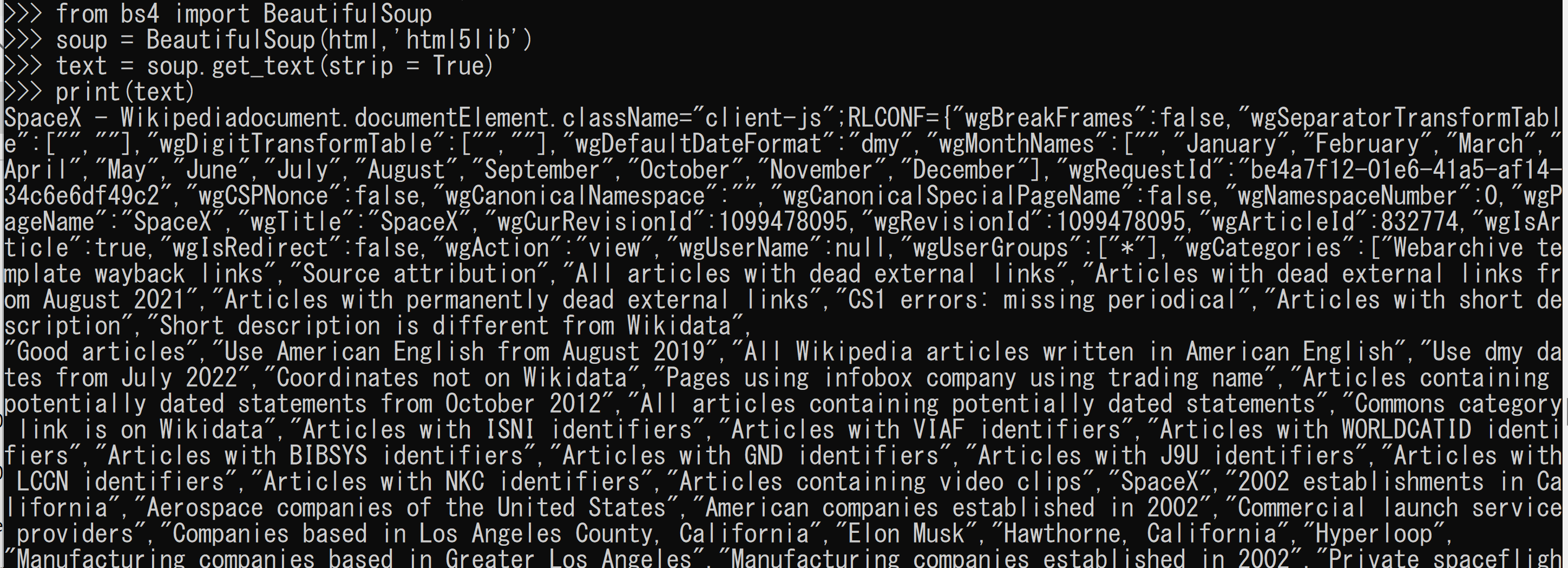 26
文章を，単語ごとに切り分けるプログラム
tokens = [t for t in text.split()]
print(tokens)
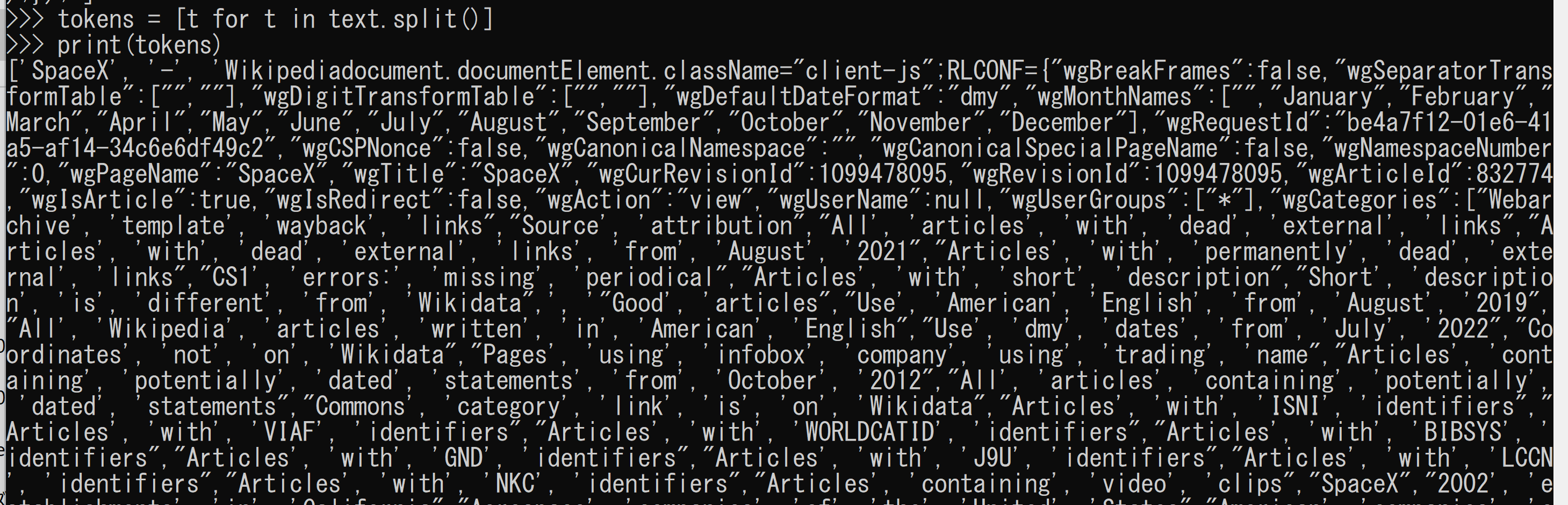 27
単語の数を数えるプログラム
import nltk
nltk.download('stopwords')
from nltk.corpus import stopwords
sr= stopwords.words('english')
clean_tokens = tokens[:]
for token in tokens:
    if token in stopwords.words('english'):
        clean_tokens.remove(token)

freq = nltk.FreqDist(clean_tokens)
for key,val in freq.items():
    print(str(key) + ':' + str(val))

freq.plot(20, cumulative=False)
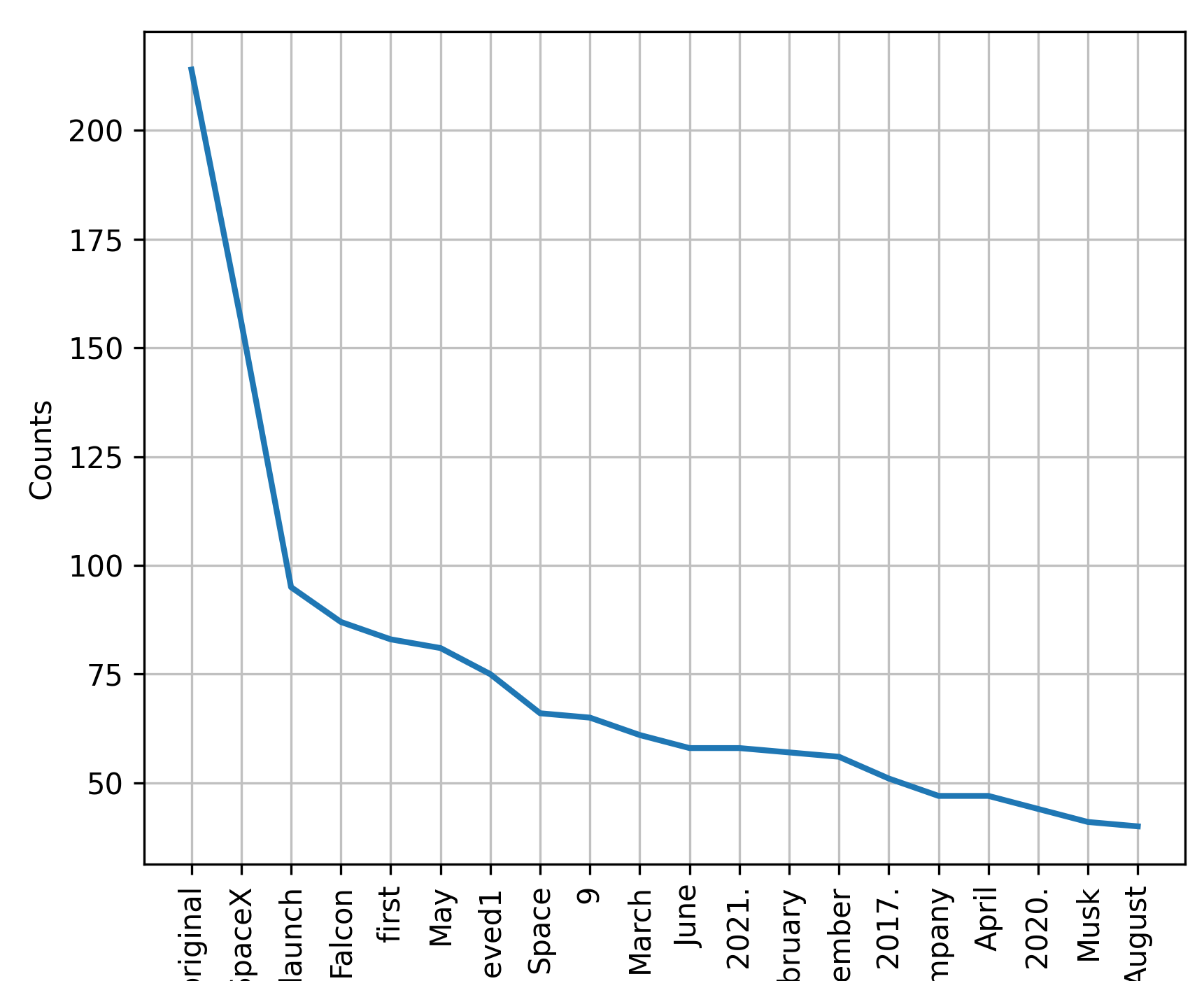 28
14-7 単語の意味的類似性分析
29
単語の分散表現
単語の意味を数値ベクトル（意味ベクトル）で表現　＝　「単語の分散表現」
単語間の意味的関係をコンピュータで計算できるようになる。
コンピュータによる類似語の検出、文脈理解に役立つ

《分散表現の基本的なアイデア》
「似た文脈で使われる単語は、似た意味を持つ」という仮説
例：「王」と「女王」、「男」と「女」といった単語は、類似した文脈で使用されることが多く、その意味ベクトルも近くなる
30
単語の分散表現の手法 Word2Vec
Word2Vecは、単語の分散表現を学習する人工知能（AI）
近い単語同士が近い位置に配置される
　類似語の発見: 「東京」に近い単語として「大阪」「名古屋」などの他の都市名が得られる
単語の関係性の捕捉:
　「王」 - 「男」 + 「女」 = 「女王」といった演算が可能
文脈に応じた単語の意味理解: 
　「バンク」が金融機関を指すのか、川岸を指すのかを周辺の単語から判断
31
Word2Vec の応用
検索エンジンの精度向上
推薦システムの改善
機械翻訳の品質向上
商品推薦
チャットボット（ChatGPTなど）の応答生成
32
ここで行うこと
文章の組織化による，人工知能による類似語の取得を行う．

謝辞
次のサイトの記事，ソースコード，データを使用しています

https://aial.shiroyagi.co.jp/2017/02/japanese-word2vec-model-builder/
33
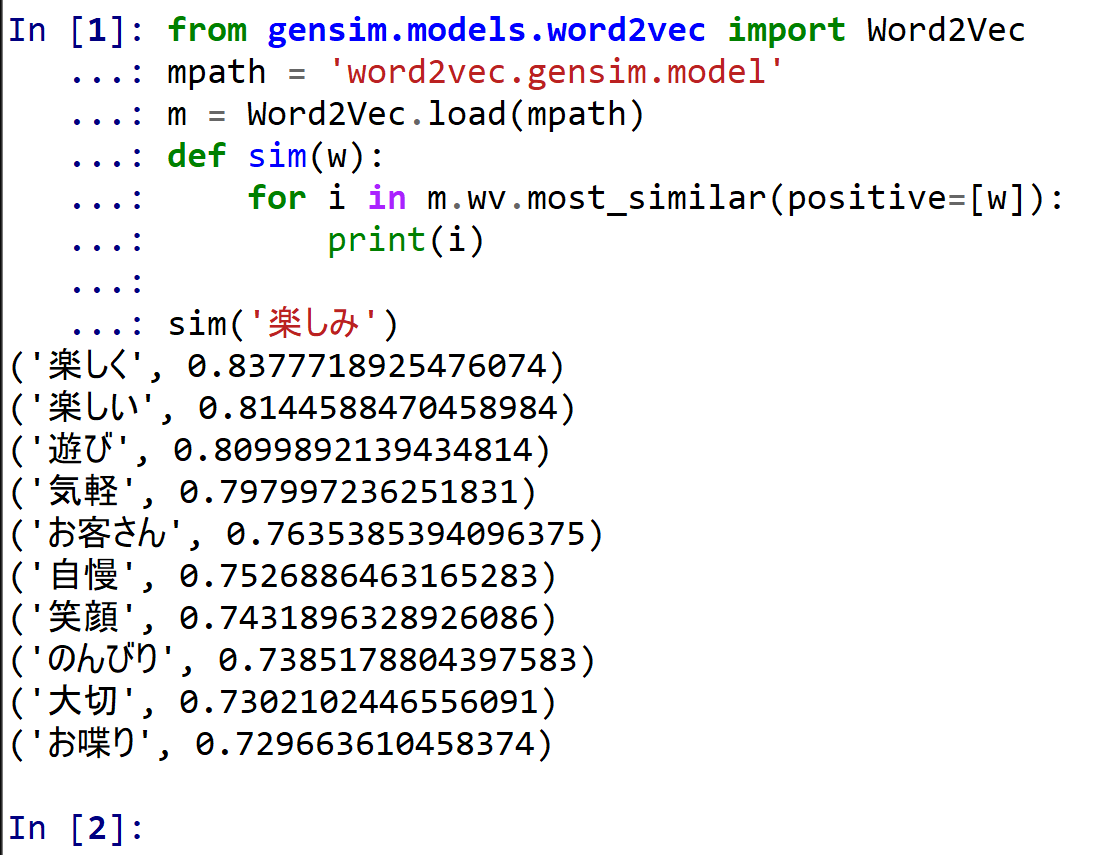 34
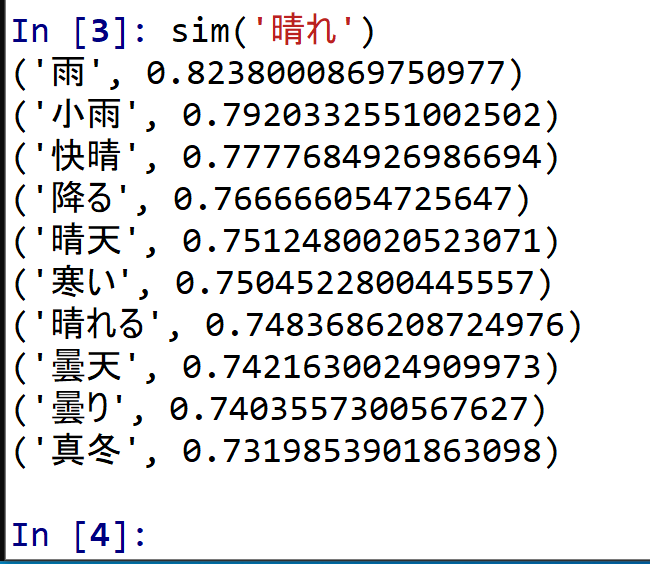 Word2Vec により「楽しい」に意味の似ているものを検索
35
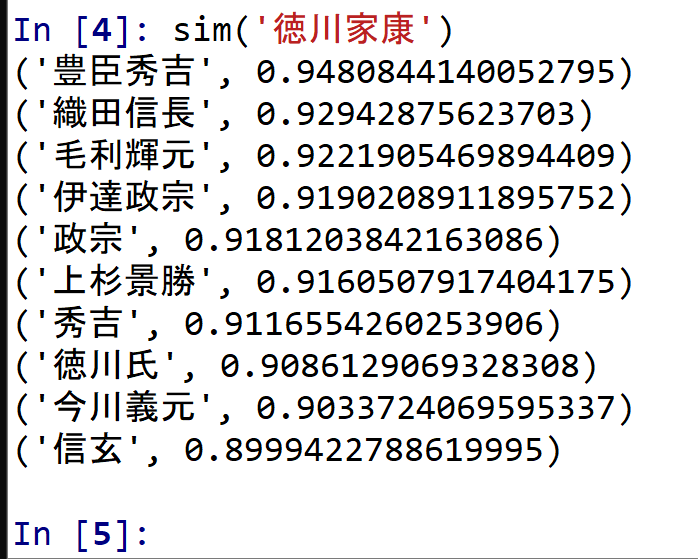 36
全体まとめ
自然言語処理：人間が使用する言語をコンピュータが処理する技術。誤字や脱字の検出、翻訳や要約作成、音声アシスタントなど、多岐にわたる用途が存在。
構文解析：文の構造を解析し各部分を識別。
意味解析：文脈に基づいて単語の意味を理解。
自然言語処理の進歩により、文章からの画像生成やAIによる翻訳も可能となった
テキスト情報の整理や分類を行うことも可能
37
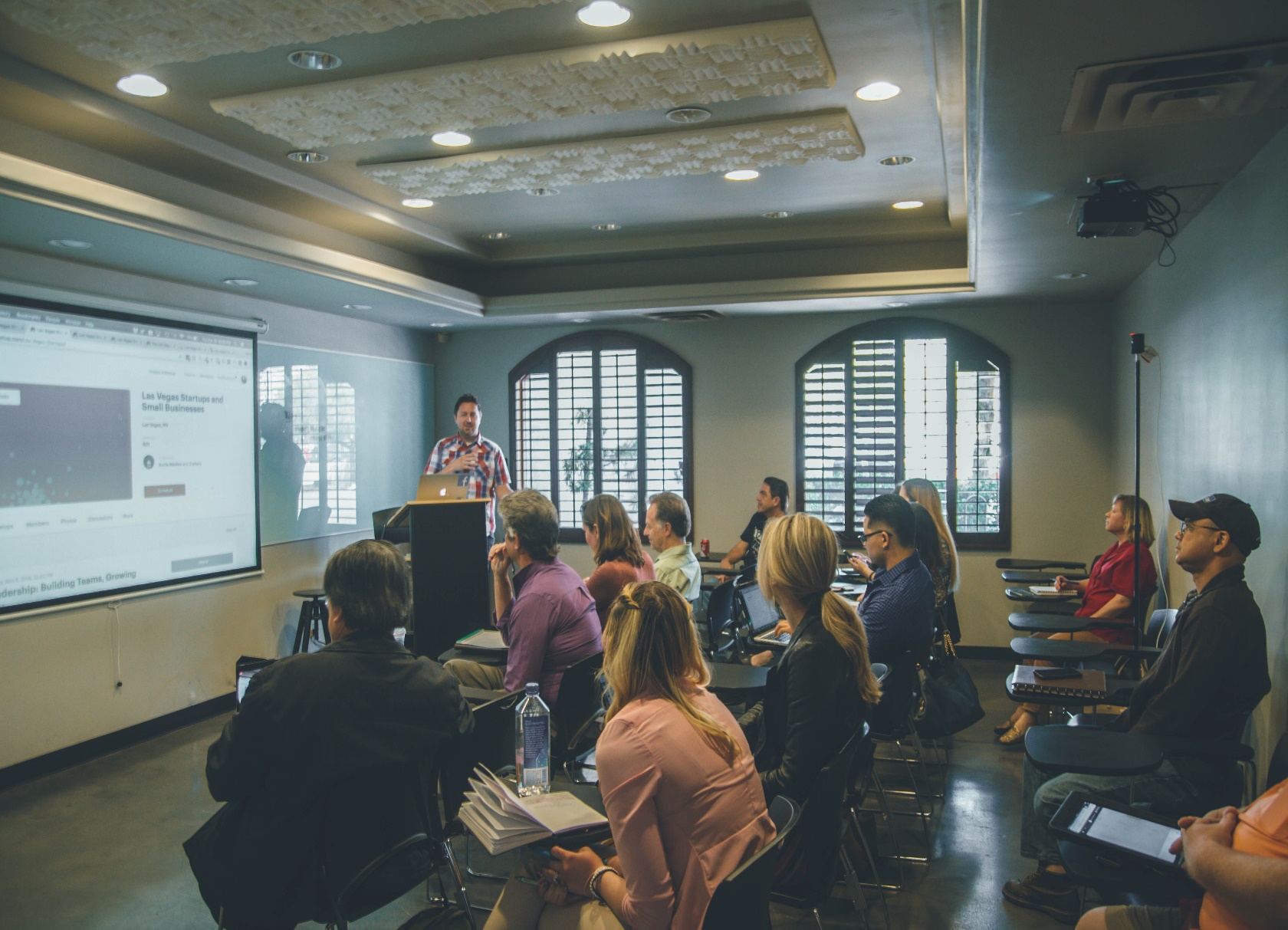 ①自然言語処理の学習意義と価値。自然言語処理は多数の応用。デジタル社会の基盤技術。最新AIサービス（DeepL翻訳、ChatGPTなど）の基礎
② 技術的スキルの向上：実際に動作させることによる自然言語処理活用スキルの向上、学習による着実な成長と達成感
③ AI技術の可能性と創造的応用：AIと人間の対話によるコミュニケーション、文書の推敲、文章からの画像生成など、AI技術の革新的応用。
④ 未来への展望：ビッグデータ分析やAI開発分野での可能性、総合的能力の獲得
38